«УГАДАЙ, КТО СПРЯТАЛСЯ»
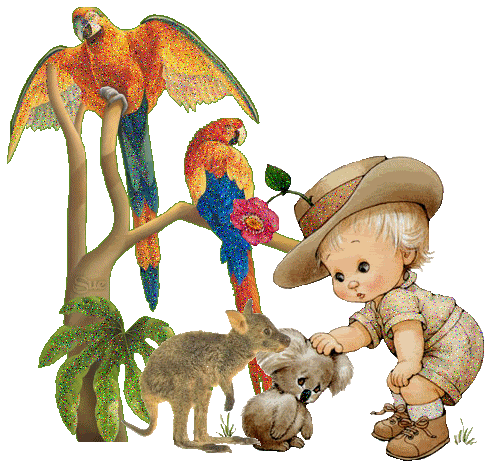 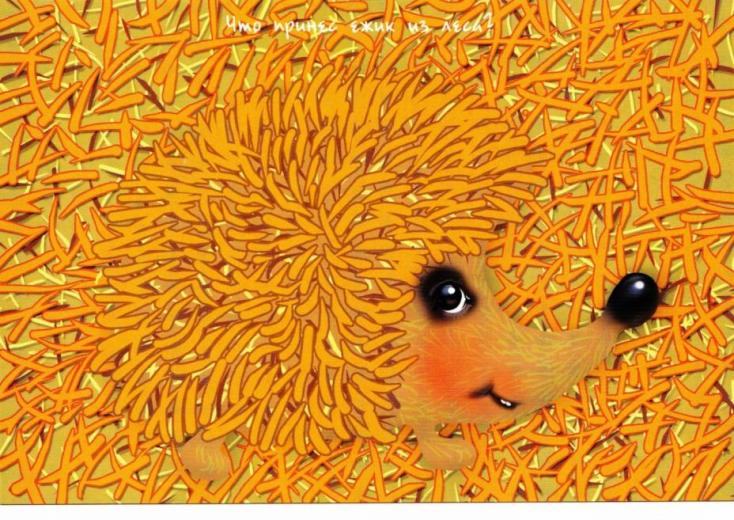 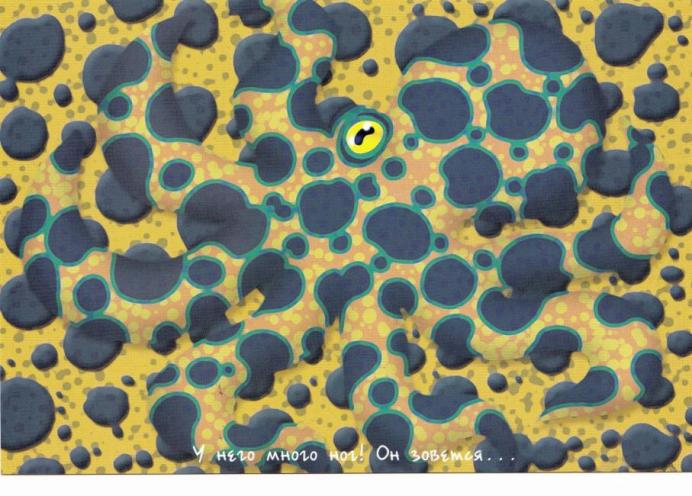 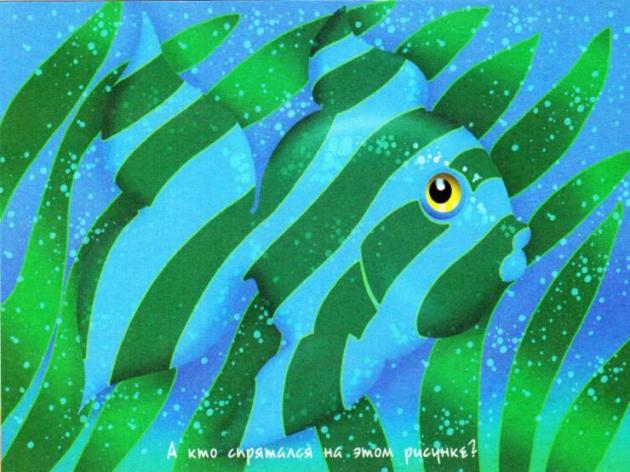 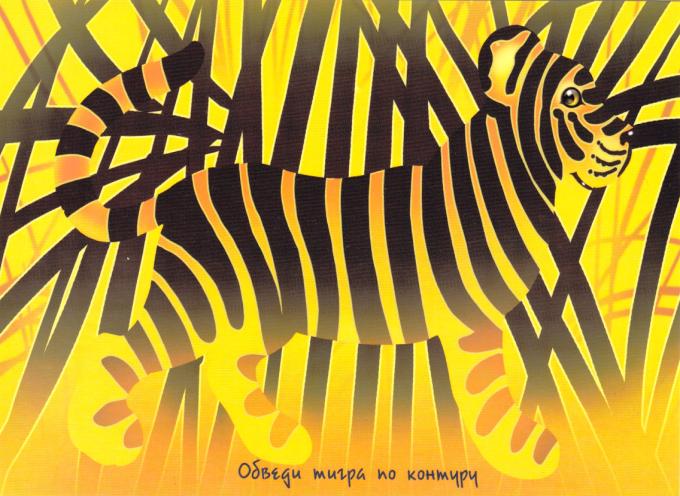 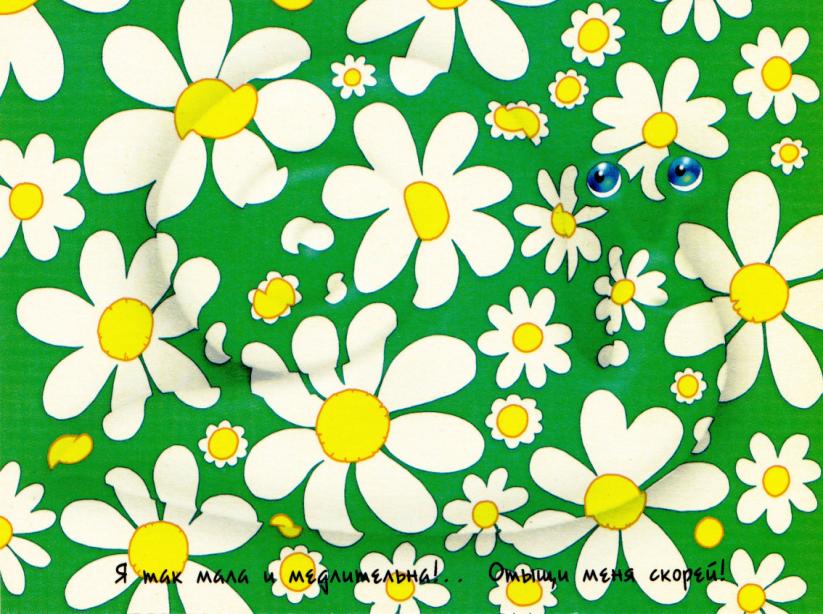 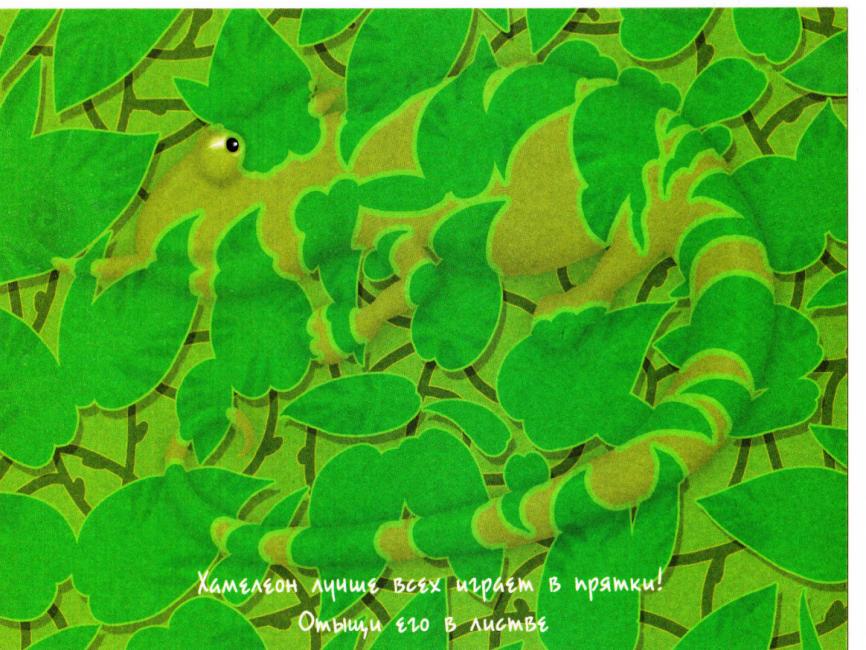 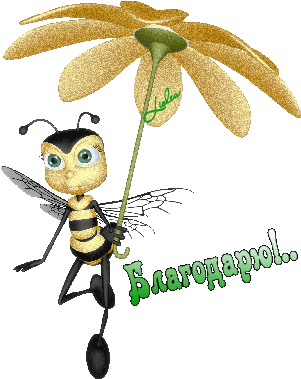